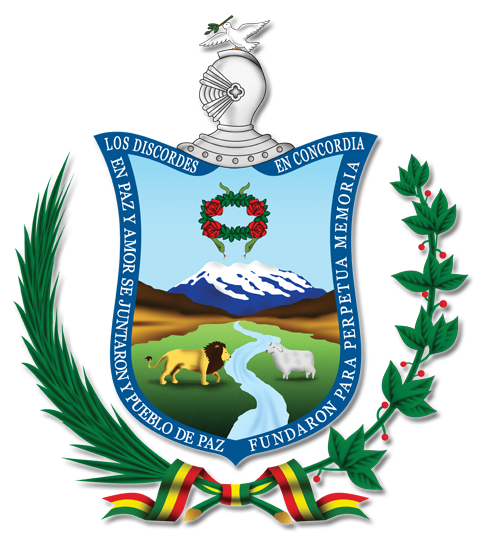 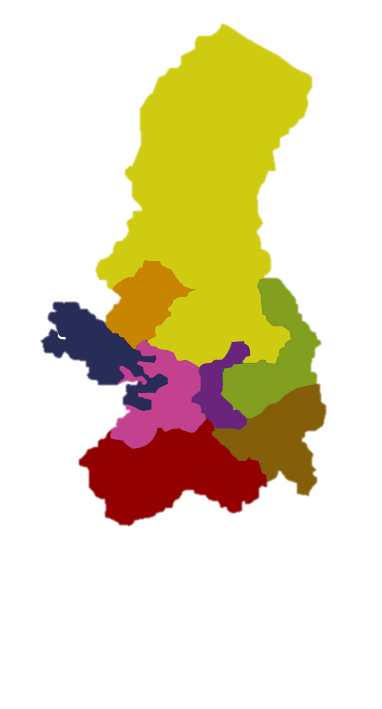 GOBIERNO AUTÓNOMO DEPARTAMENTAL DE LA PAZ
SERVICIO DEPARTAMENTAL DE SALUD
AUDIENCIA PÚBLICA DE
RENDICIÓN DE CUENTAS
GESTIÓN  2016
ANTECEDENTES
MARCO LEGAL
ESTABLECIMIENTOS DE SALUD POR NIVEL DE ATENCION
ESTABLECIMIENTOS DE SALUD
PÚBLICOS Y OTRAS INSTITUCIONES
ESTABLECIMIENTOS PUBLICOS 
POR AREA GEOGRAFICA
79,%
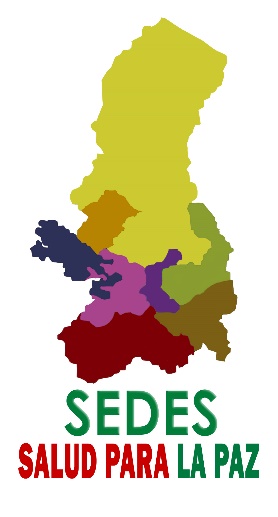 ACTIVIDADES 
Y 
RESULTADOS ALCANZADOS
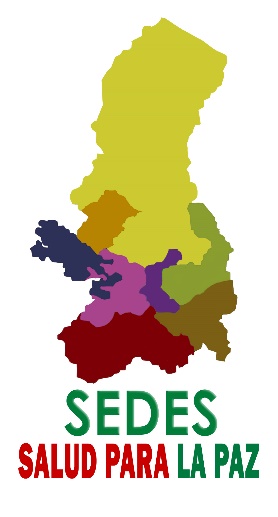 -  USACSIA 
-   U. REDES
U. EPIDEMIOLOGÍA
U. GESTIÓN DE CALIDAD

ESTABLECIMIENTOS 
HABILITADOS
ESTABLECIMIENTOS DE SALUD (PRIVADO) 
HABILITADOS NUEVOS  – Gestión 2016
Fuente: USACSIA/GC/REDES/EP/-SEDES
OTROS ESTABLECIMIENTOS PRIVADOS 
HABILITADOS – Gestión 2016
Fuente: USACSIA-SEDES
GESTION DE CALIDAD  
SEGUIMIENTO A AUDITORIAS MEDICAS
Fuente: AudMed./GC/SEDES
GESTION DE CALIDAD  
PROCESO DE ACREDITACIÓN 2016
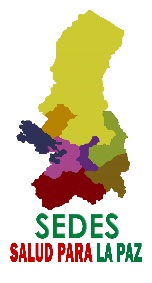 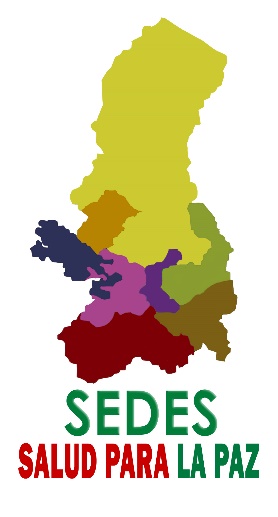 ATENCIÓN INTEGRAL
 A NIÑOS Y NIÑAS
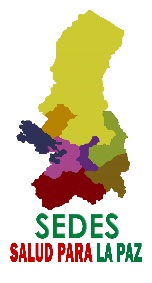 Cobertura de Vacunación con BCG a niños < 1 año 
Gestión 2016
Fuente: SDIS – SEDES
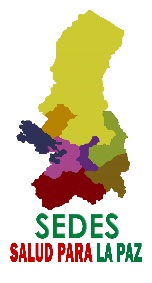 Cobertura de Vacunación 3ra. Pentavalente a niños (as) 
Menores de 1 año - Gestión 2016
Fuente: SDIS – SEDES
Cobertura de Vacunación con SRP 
niñas y niños de 12 – 23 meses - Gestión 2016
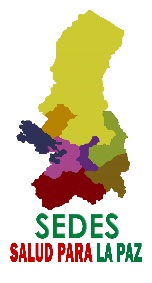 Fuente: SDIS – SEDES
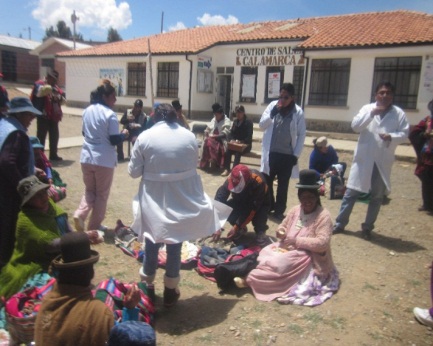 ATENCIÓN INTEGRAL
 A LA MUJER
111%
113%
PROCESO DE EMBARAZO
CONTROL PRENATAL ANTES DEL QUINTO MES
COBERTURA DE MUESTRAS - PAP - MUJERES DE 25 A 64 AÑOS
Gestión - 2016
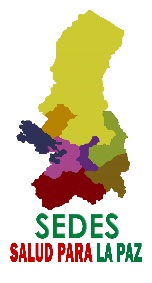 LA PAZ
EL ALTO
Fuente: SDIS- SEDES
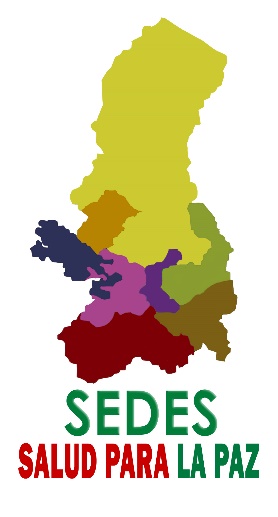 ALERTAS EPIDEMIOLOGICAS
INTERVENCIONES, CONTROL DE BROTES - 2016
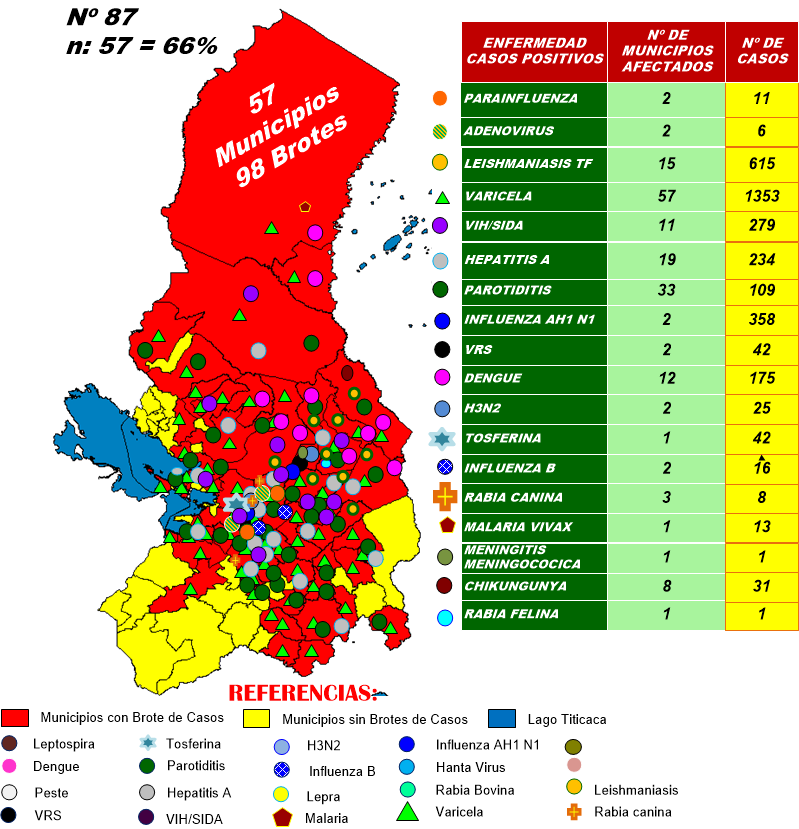 49 INTERVENCIONES REALIZADAS
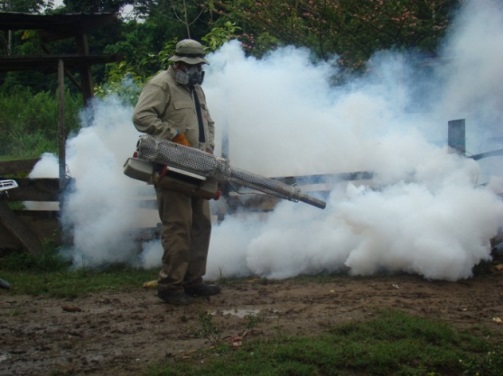 Alertas epidemiológicas  declaradas
Enfermedad por el virus de CHIKV
Rabia por canes y Felina
Contención y Respuesta
88 brotes en 35 municipios
VIH / SIDA - 2016
1987 - 2016
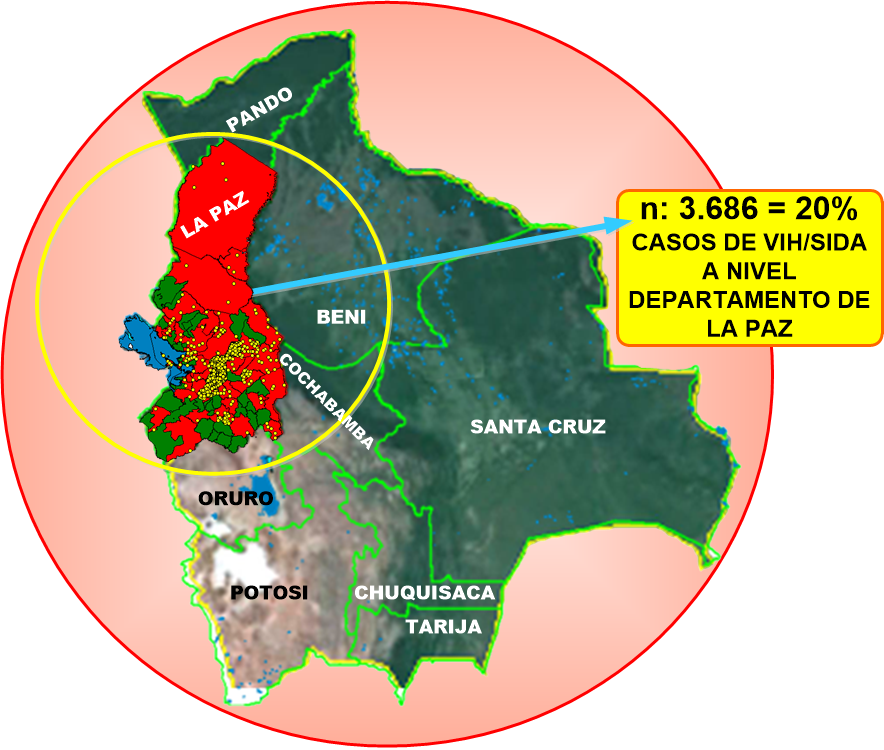 DATOS 2016

510 casos detectados con VIH
128 casos  detectados de SIDA

49 EMBARAZADAS VIH(+) 
27 NIÑOS VIH (+)
1 TRABAJADORAS SEXUALES (+)
0 HSH (+)

 
 39.690 personas que acceden a pruebas rápidas para VIH
Total desde 1987: 3682
 20% LP
CASOS VIH
= 2860 = 78%
CASOS SIDA
= 826 = 22%
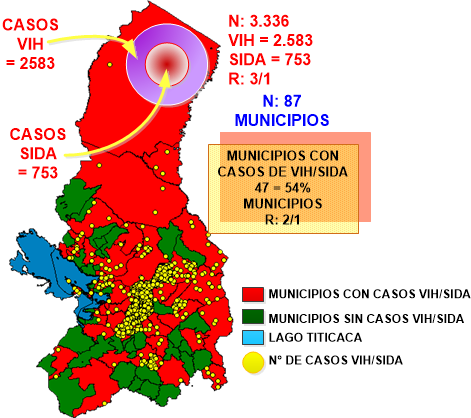 TENDENCIA SECULAR TOTAL ACUMULADO DE CASOS NOTIFICADOS DE VIH/SIDA, 
AÑO 1987 –   2016
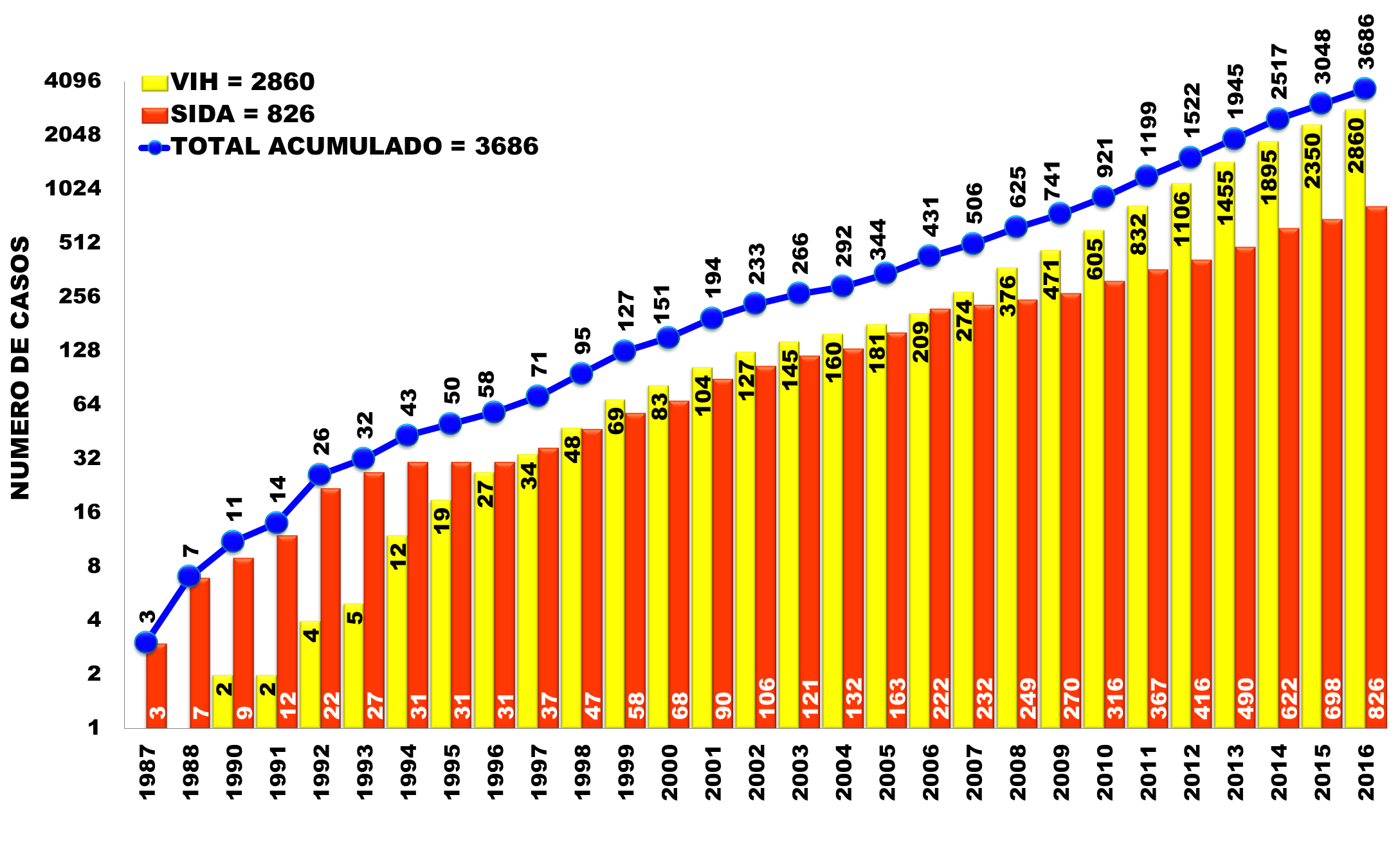 Vía de transmisión
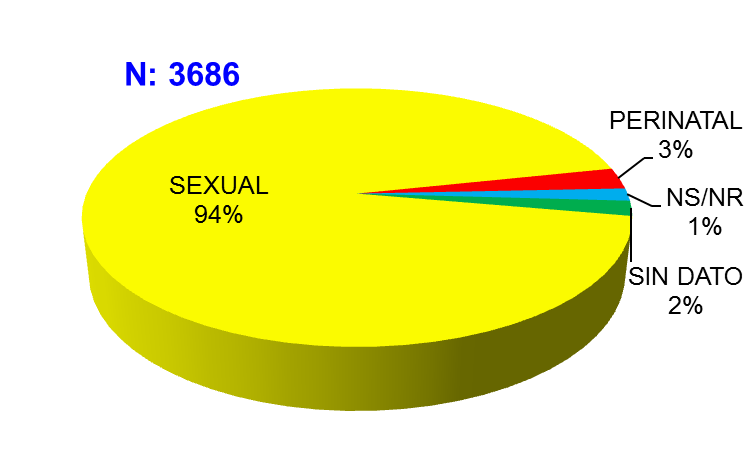 27
Fuente: U. Epidemiología
TOMA DE CONSCIENCIA DEL PROBLEMA
28
Fuente: U. Epidemiología
VIGILANCIA  DEL AGUA  EN UNIDADES DE HEMODIALISISDiciembre del 2016
MUESTRAS DE CALIDAD DE AGUACON EQUIPO HACKS
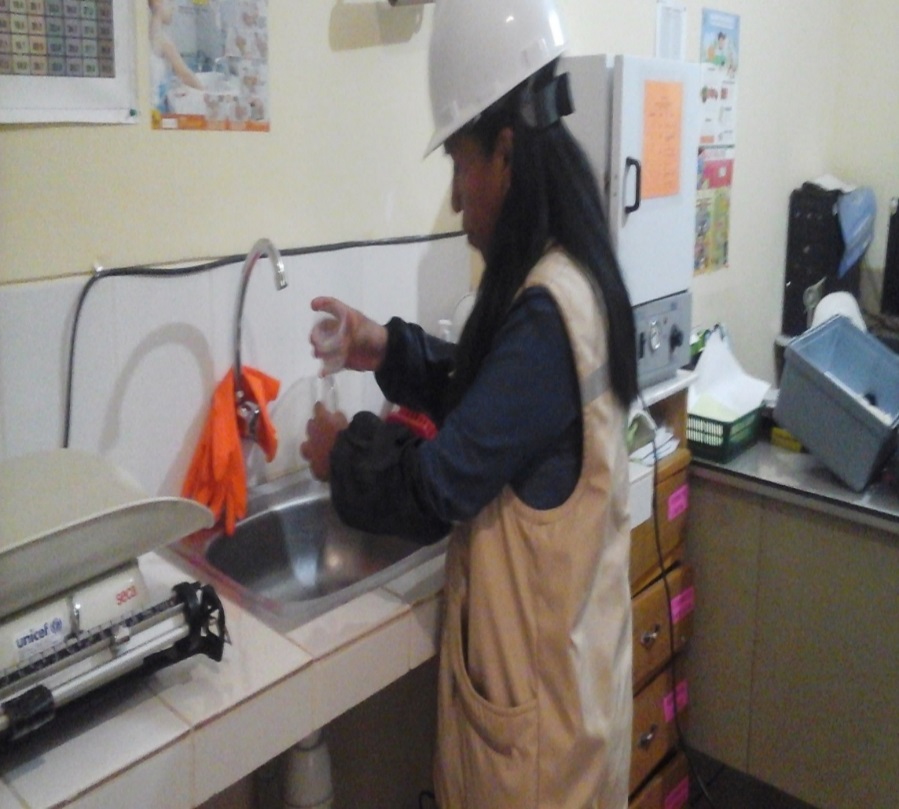 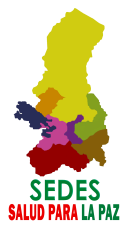 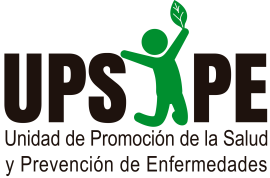 PROMOCIÓN DE LA SALUD Y PREVENCIÓN DE ENFERMEDADES
ASISTENCIA TECNICA PARA LA ELABORACION DE PLANES MUNICIPALES DE SALUD
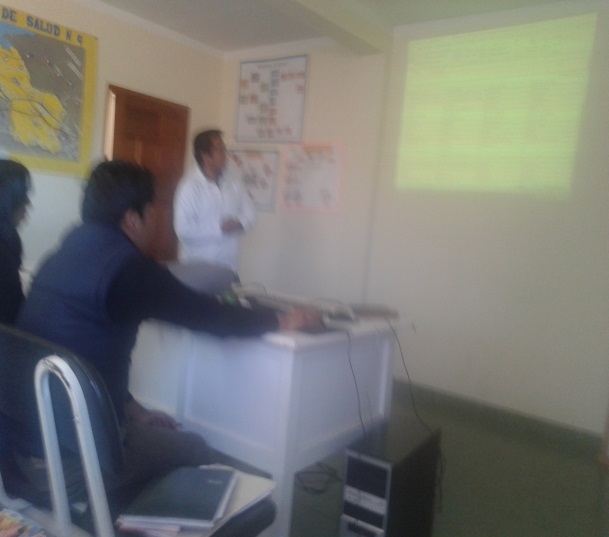 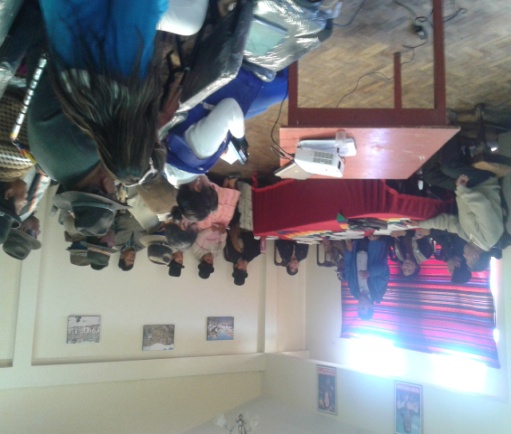 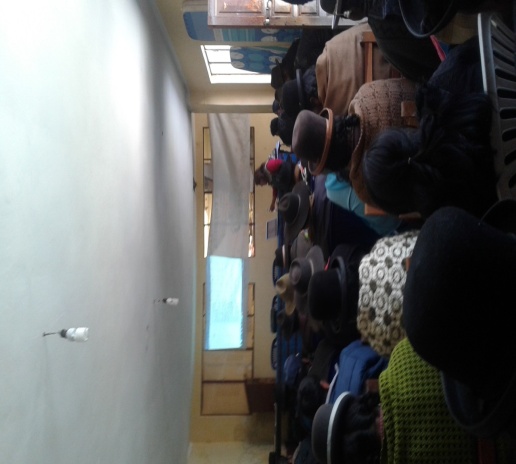 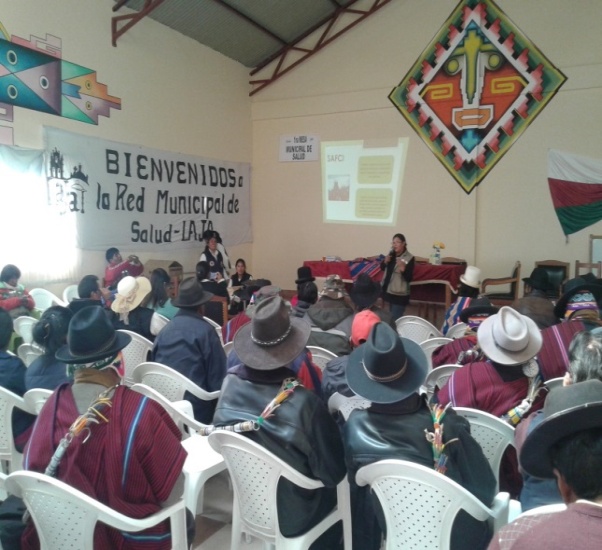 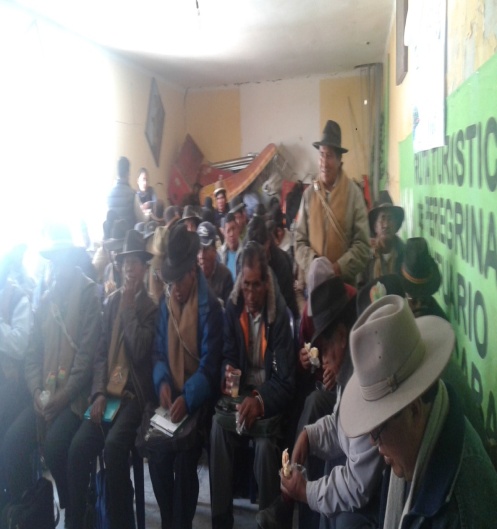 Redes 3,5,9  y 2 Rurales 
24 Planes Municipales
PROMOCIÓN  DE  ALIMENTACIÓN Y NUTRICIÓN  CONTINUA  A TRAVÉS DE MATERIAL DE DIFUSIÓN IMPRESO
OBJETIVO
Informar  a la población, los
 beneficios de  una  alimentación 
y nutrición adecuada para
 mejorar la salud  en el 
ciclo de la vida
RESULTADO: 
Material de difusión elaborado: 
Trípticos, afiches,
 volantes y banners
BENEFICIO SOCIAL 
 Población, informada 
que conoce
  temas de alimentación 
 y nutrición  saludable
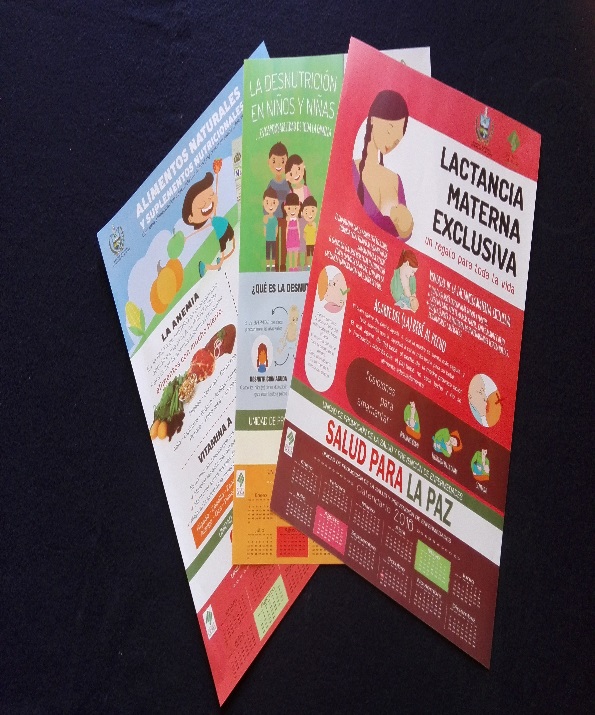 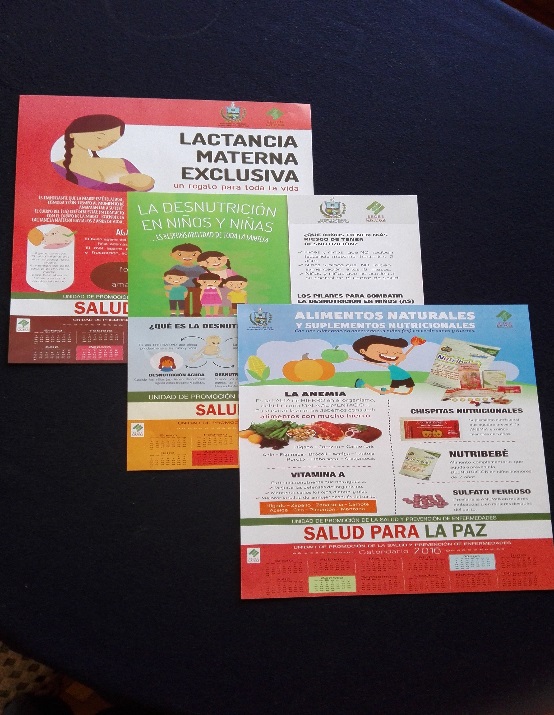 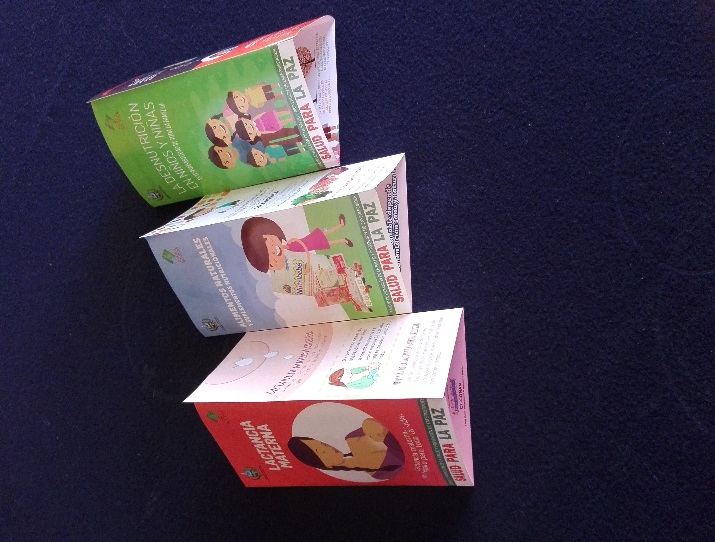 ACREDITACIÓN DE ESTABLECIMIENTOS DE I NIVEL SALUD 
“AMIGOS DE LA MADRE Y LA NIÑEZ”
BENEFICIO SOCIAL 
 Reducir la desnutrición y la
Morbimortalidad
Infantil
OBJETIVO: Acreditar  los 
Centros de Salud  como 
amigos de la
 madre y la niñez, 
en cumplimiento
a la ley 3460
RESULTADO: 
5 Centros de salud 
acreditados 
en la IAMN 
para lactancia
Materna exitosa
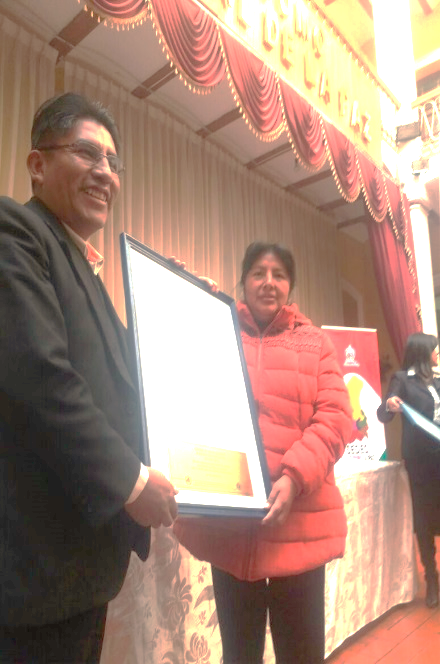 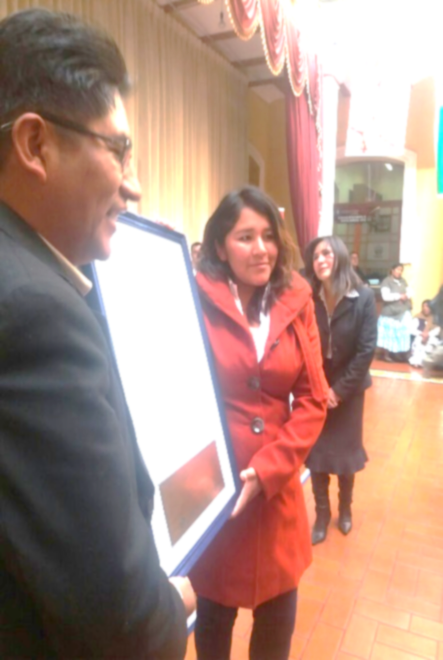 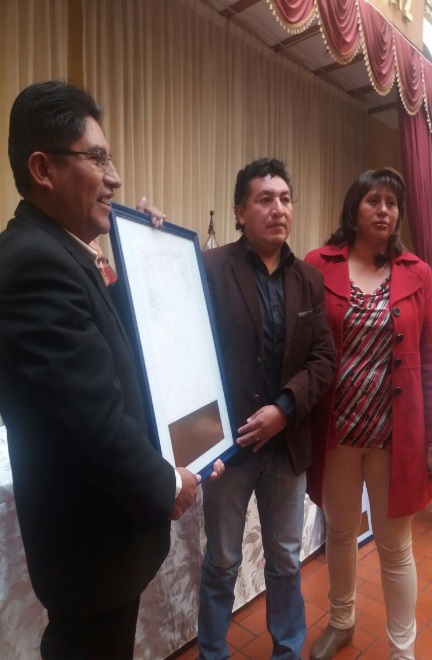 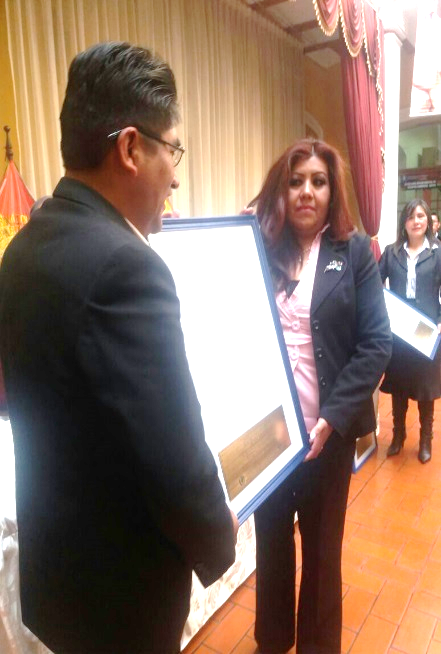 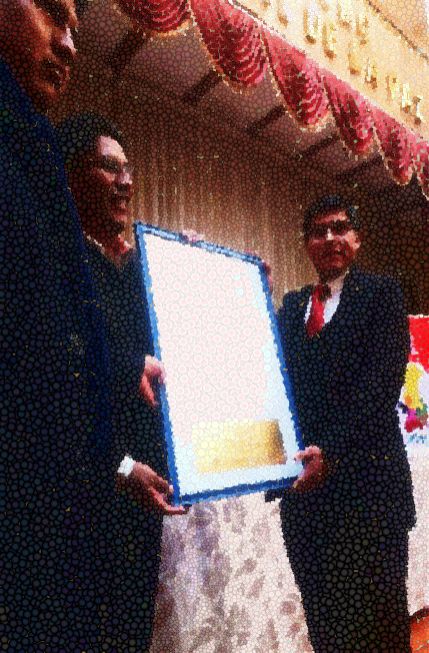 MEDICINA TRADICIONAL
*  300 PRESTADORES DE MEDICINA TRADICIONAL CAPACITADOS EN LA LEY 459

*  8 SALAS INTERCULTURALES IMPLEMENTADAS EN E.S. PUBLICOS
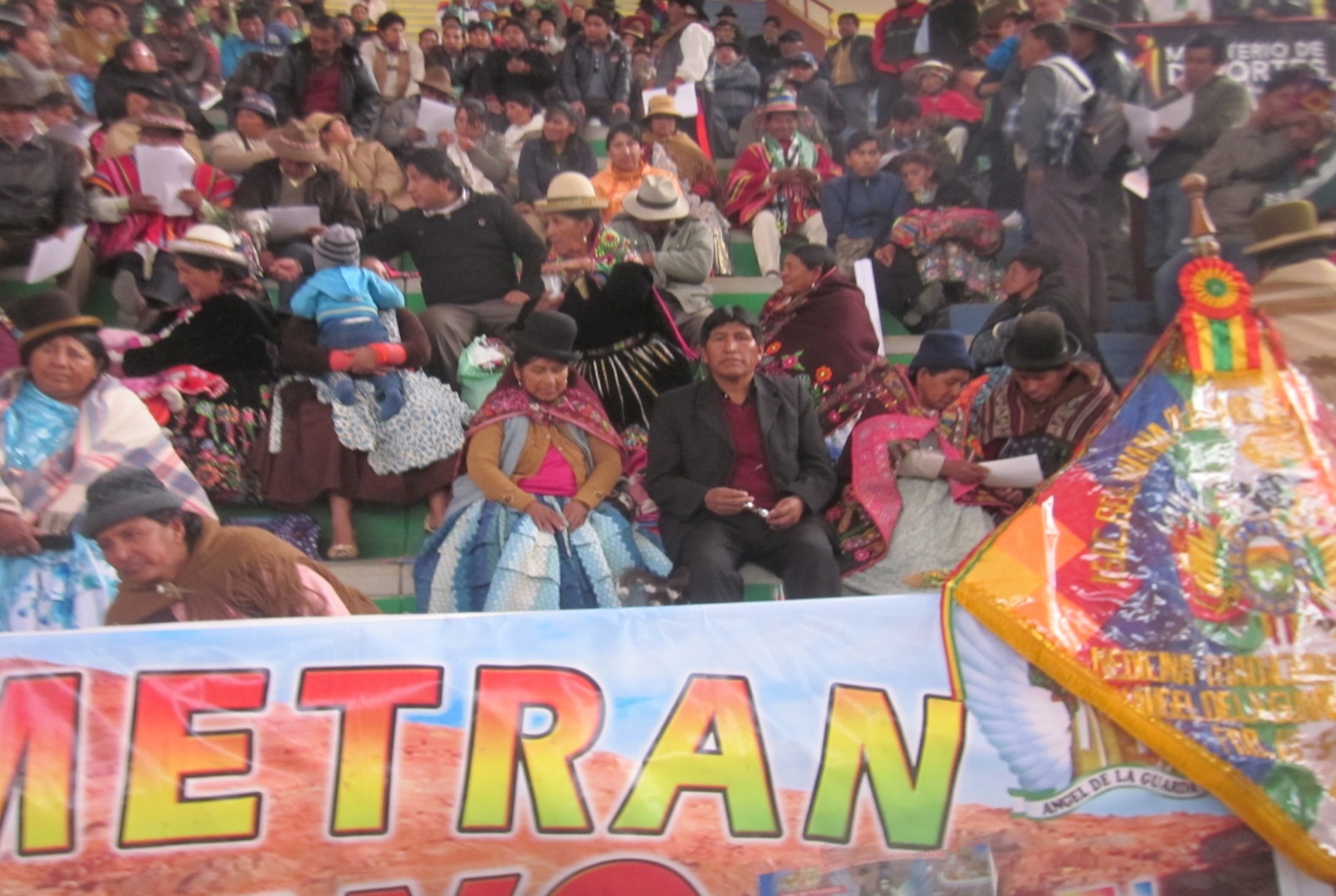 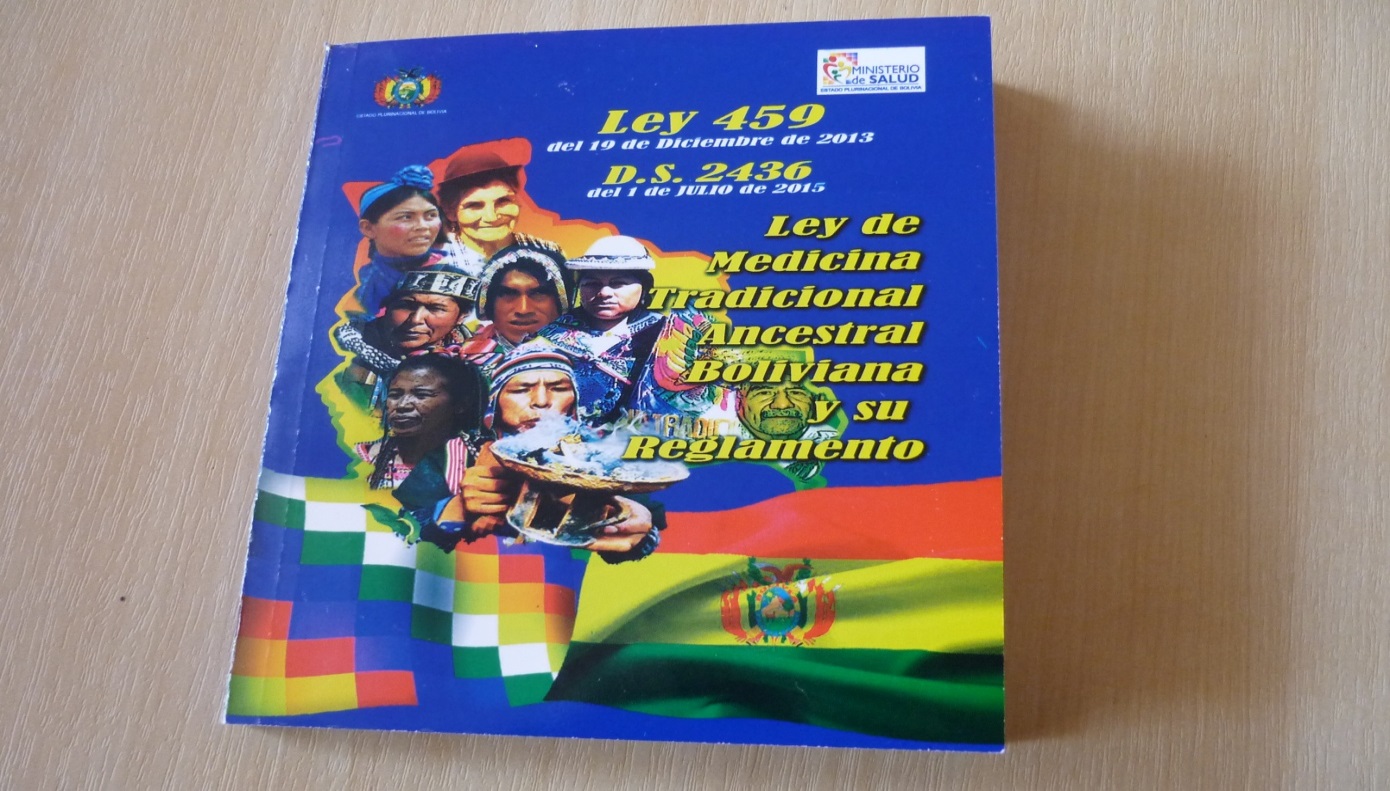 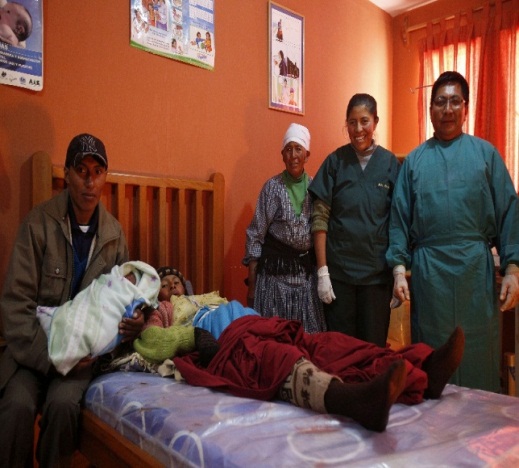 MEDICINA TRADICIONAL  2016
ATENCION DE PACIENTES CON LA MEDICINA TRADICIONAL POR SEXO Y GRUPO ETAREO 
 PRIMER SEMESTRE 2016
SISTEMA PUBLICO
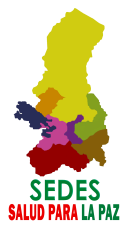 RECURSOS HUMANOS
RECURSOS HUMANOS  
EN EL DEPARTAMENTO DE LA PAZ
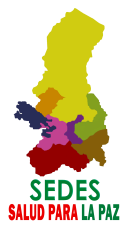 RESPONSABILIDAD 
POR LA FUNCION PUBLICA
AUDITORIAS A LA ADMINISTRACION DEL SEDES
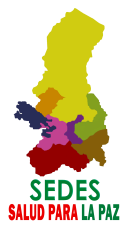 PROCESOS LEGALES
SEGUIMIENTO A LA GESTIÓN TRANSPARENTE
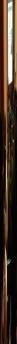 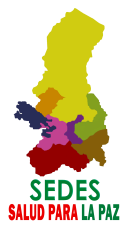 EQUIPAMIENTO DE ESTABLECIEMTOS DE SALUD
GADLP -SEDES
PROGRAMA FORTALESSA  - M.S. - GADLP
3er. Nivel
2do. Nivel
1er. Nivel
FUENTE:   REDES-SEDES
C.A.I. DEPARTAMENTAL DE SALUD 29 Y 30 DE JULIO
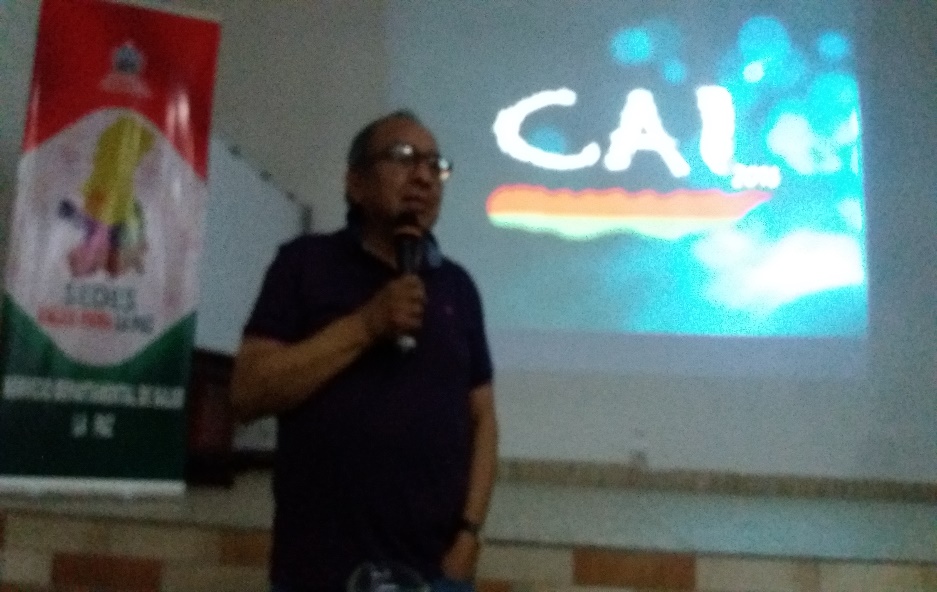 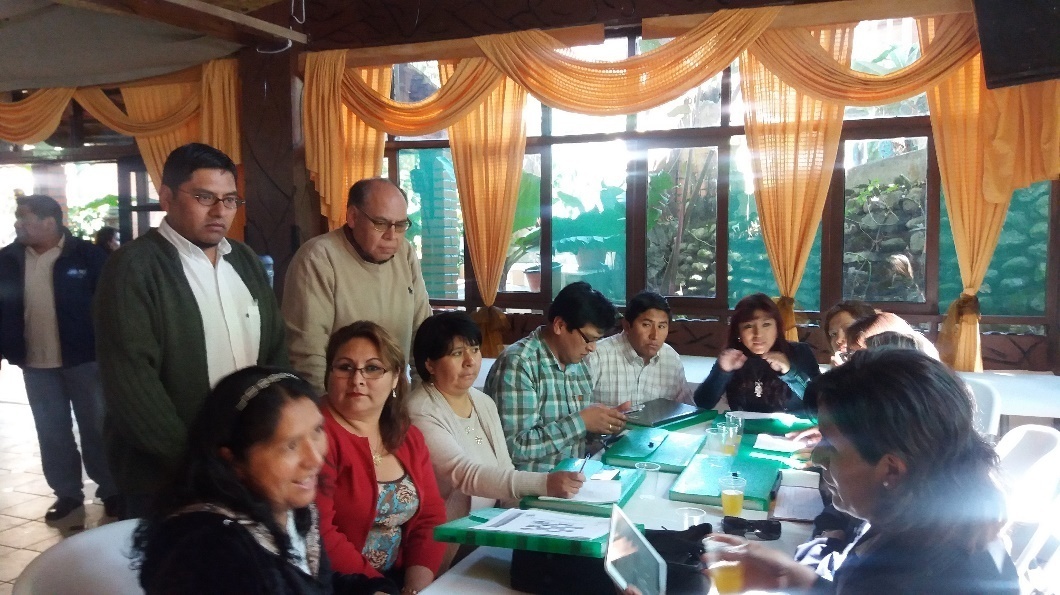 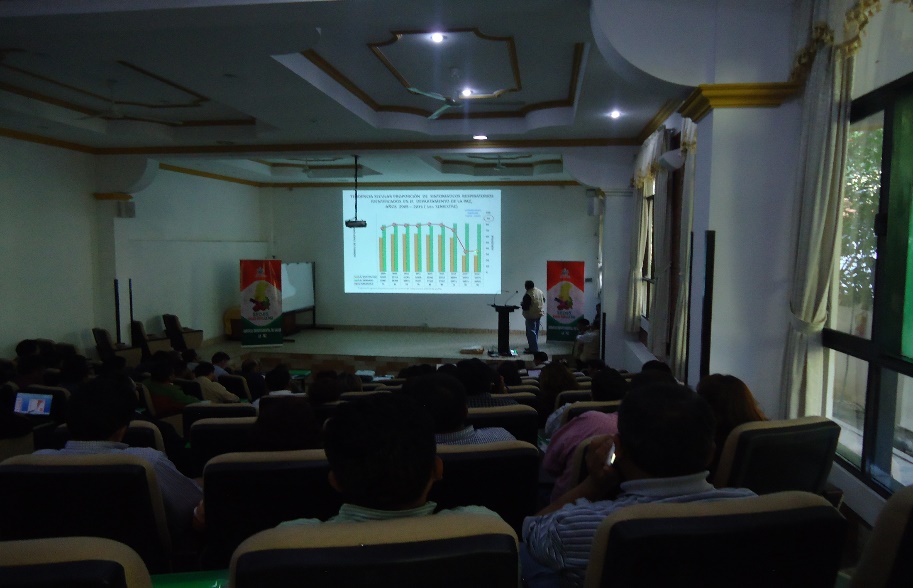 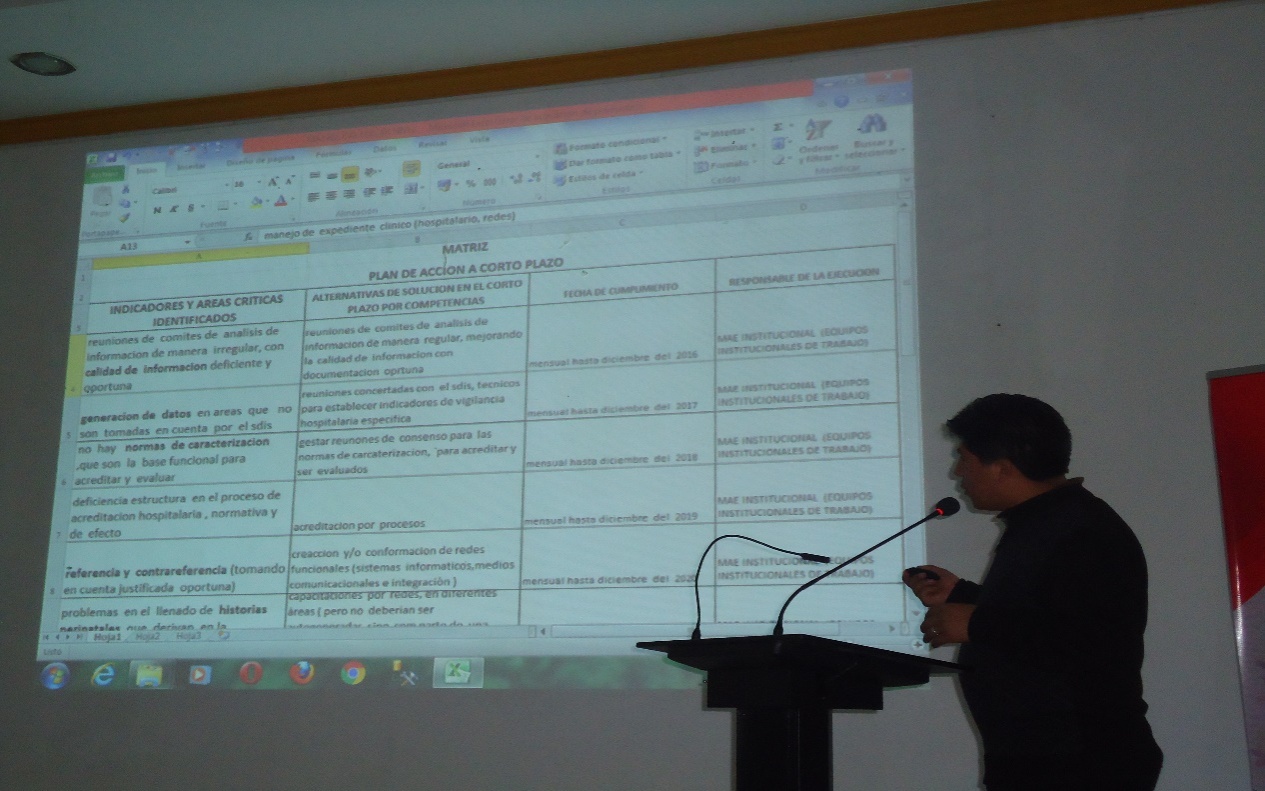 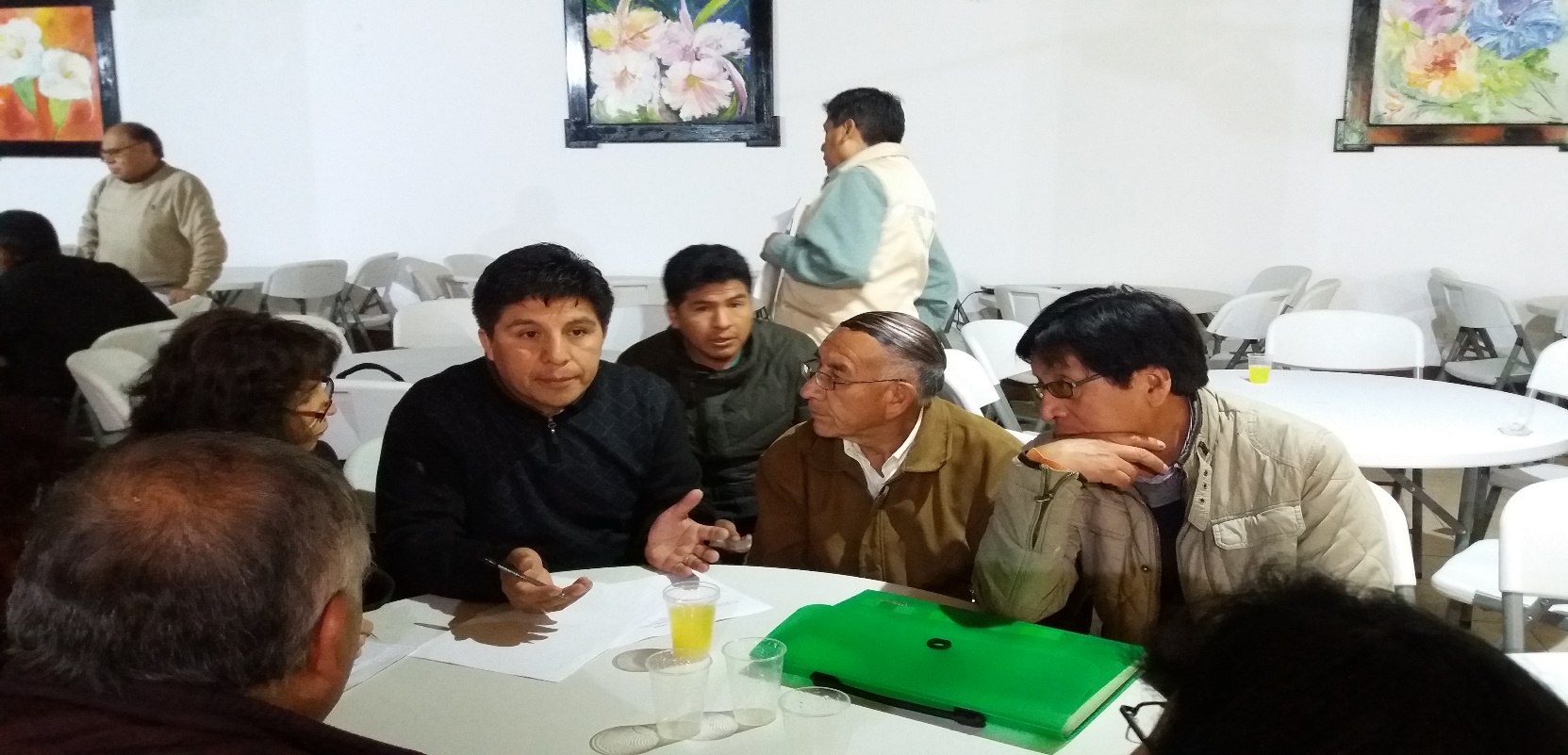 El Comité de Análisis de la Información “CAI” Departamental, es un espacio de discusión, análisis e intercambio de opiniones sobre problemas relacionados con la situación de salud, sus determinantes y factores de riesgo participaron los coordinadores de red, directores de hospitales, jefes de programas y unidades del Sedes La Paz. MEMORIAS DEL CAI – edición y publicación
ACTIVIDADES RELEVANTES
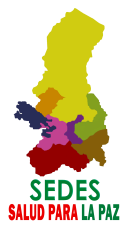 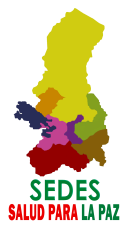 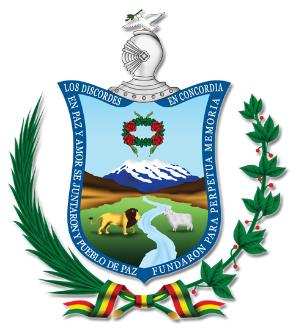 PRESUPUESTO DE RECURSOS Y GASTOS 
GESTIÓN  2016
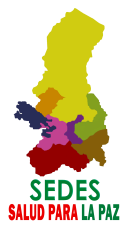 DISTRIBUCIÓN DE RECURSOS GESTIÓN 2016
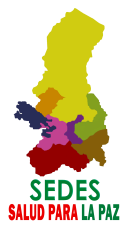 RECURSOS PROPIOS DE HOSPITALES 
3er. NIVEL - GESTION 2016
RECAUDACION POR MES -  SEDES - Gestión 2016
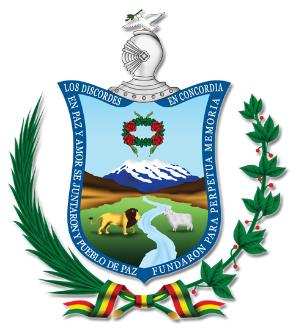 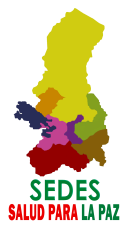 EJECUCIÓN DE GASTOS SEDES
EJECUCION PRESUPUESTARIA DE GASTOS  
ADMINISTRACION -  SEDES  2016
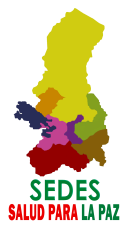 EJECUCION DE GASTOS  
PROGRAMAS Y PROYECTOS
FUENTE: Reporte SIGEP - GADLP
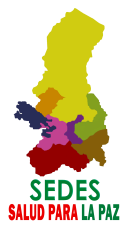 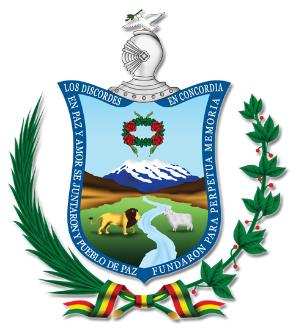 PROGRAMACION 
2017
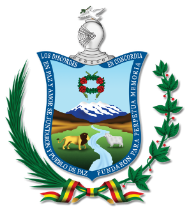 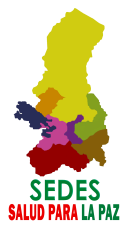 PRESUPUESTO PARA LA GESTION 2017
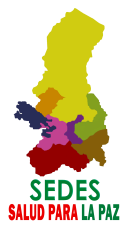 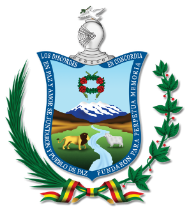 PROGRAMAS Y PROYECTOS  DE CONTINUIDAD
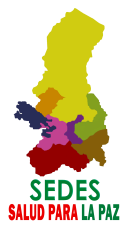 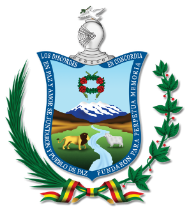 PROGRAMAS  Y ACTIVIDADES NUEVOS
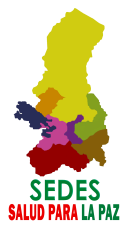 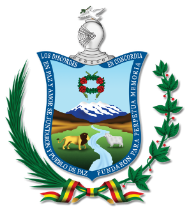 PROGRAMAS  PROYECTOS NUEVOS
Gracias
SERVICIO DEPARTAMENTAL DE SALUD SEDES La Paz
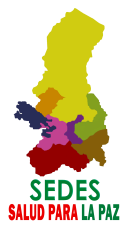 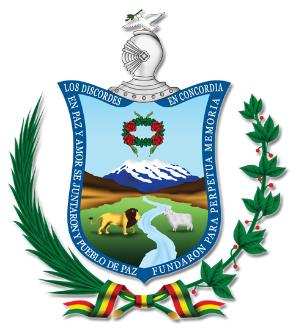 Dr. Freddy R. Valle Calderón
DIRECTOR TECNICO - SEDES
13 DE ENERO DE 2017